PHY 712 Electrodynamics
10-10:50 AM  in Olin 103

Notes for Lecture 18:
Continue reading Chapter 7
Real and imaginary contributions to electromagnetic response
Frequency dependence of dielectric  materials; Drude model
Kramers-Kronig relationships
02/20/2023
PHY 712  Spring 2023 -- Lecture 18
1
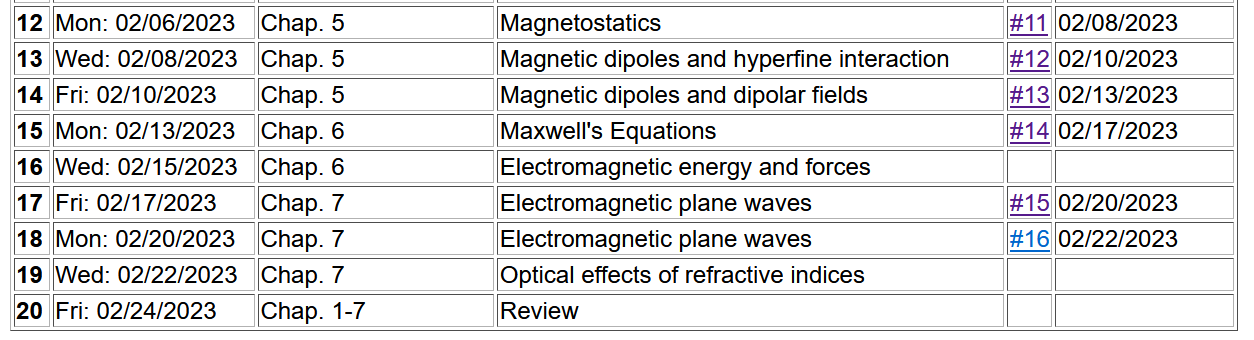 Outstanding HW due.
02/20/2023
PHY 712  Spring 2023 -- Lecture 18
2
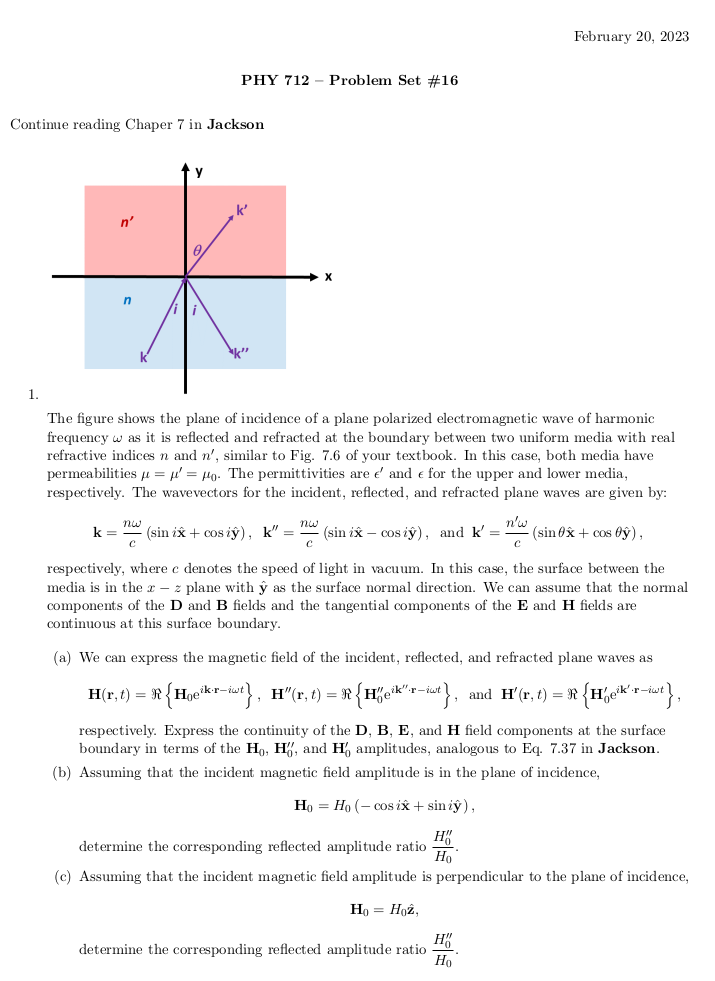 02/20/2023
PHY 712  Spring 2023 -- Lecture 18
3
Drude model:  
Vibration of  particle of charge q and mass m near equilibrium:
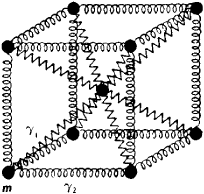 http://img.tfd.com/ggse/d6/gsed_0001_0012_0_img2972.png
Note that:
g > 0 represents dissipation of energy.
w0 represents the natural frequency of the vibration; w0=0 would represent a free (unbound) particle
dr
02/20/2023
PHY 712  Spring 2023 -- Lecture 18
4
Drude model:  
Vibration of  particle of charge q and mass m near equilibrium:
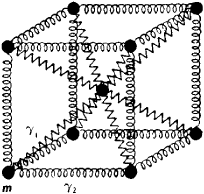 http://img.tfd.com/ggse/d6/gsed_0001_0012_0_img2972.png
dr
02/20/2023
PHY 712  Spring 2023 -- Lecture 18
5
Drude model:  
Vibration of  particle of charge q and mass m near equilibrium:
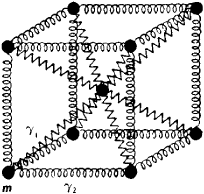 http://img.tfd.com/ggse/d6/gsed_0001_0012_0_img2972.png
dr
02/20/2023
PHY 712  Spring 2023 -- Lecture 18
6
Drude model:  
Vibration of  particle of charge q and mass m near equilibrium:
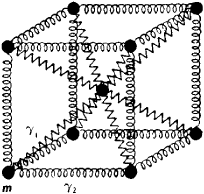 http://img.tfd.com/ggse/d6/gsed_0001_0012_0_img2972.png
dr
02/20/2023
PHY 712  Spring 2023 -- Lecture 18
7
Drude model dielectric function:
02/20/2023
PHY 712  Spring 2023 -- Lecture 18
8
Drude model dielectric function:
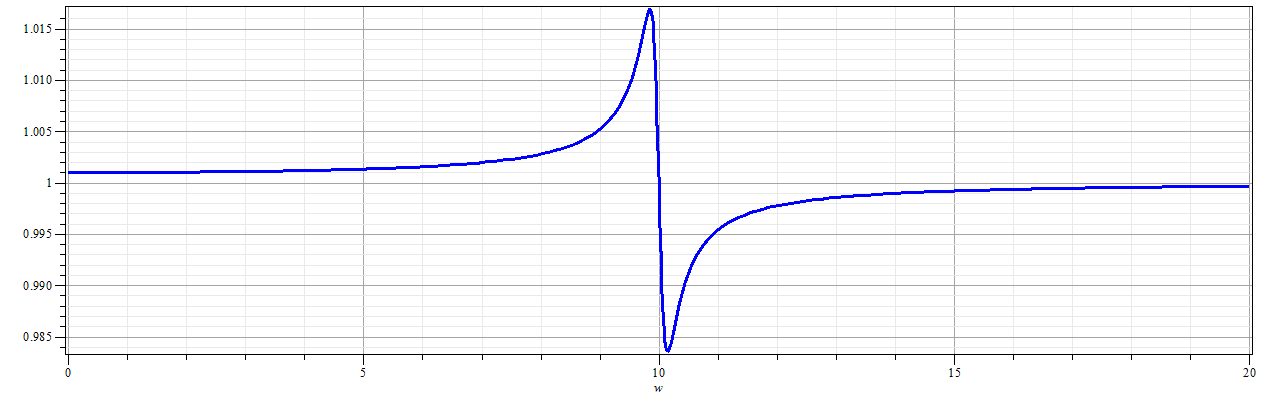 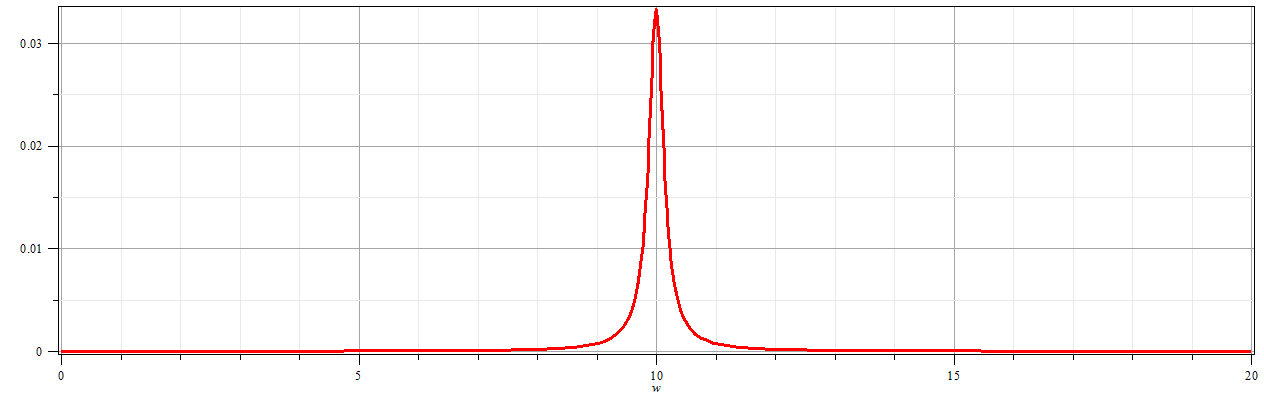 02/20/2023
PHY 712  Spring 2023 -- Lecture 18
9
Drude model dielectric function – some analytic properties:
02/20/2023
PHY 712  Spring 2023 -- Lecture 18
10
Drude model dielectric function – some analytic properties:
02/20/2023
PHY 712  Spring 2023 -- Lecture 18
11
Analytic properties of the dielectric function (in the Drude model or from “first principles”  -- Kramers-Kronig transform
Im(z)
a
Re(z)
02/20/2023
PHY 712  Spring 2023 -- Lecture 18
12
Kramers-Kronig transform -- continued
Im(z)
=0
a
Re(z)
02/20/2023
PHY 712  Spring 2023 -- Lecture 18
13
Kramers-Kronig transform -- continued
02/20/2023
PHY 712  Spring 2023 -- Lecture 18
14
Kramers-Kronig transform -- continued
02/20/2023
PHY 712  Spring 2023 -- Lecture 18
15
u
a     us    b
02/20/2023
PHY 712  Spring 2023 -- Lecture 18
16
02/20/2023
PHY 712  Spring 2023 -- Lecture 18
17
Analysis for Drude model dielectric function:
02/20/2023
PHY 712  Spring 2023 -- Lecture 18
18
Analysis for Drude model dielectric function – continued --
     Analytic properties:
02/20/2023
PHY 712  Spring 2023 -- Lecture 18
19
02/20/2023
PHY 712  Spring 2023 -- Lecture 18
20
Because of these analytic properties, Cauchy’s integral theorem results in:
Kramers-Kronig transform – for dielectric function:
02/20/2023
PHY 712  Spring 2023 -- Lecture 18
21
Further comments on analytic behavior of dielectric function
02/20/2023
PHY 712  Spring 2023 -- Lecture 18
22
Further comments on analytic behavior of dielectric function
02/20/2023
PHY 712  Spring 2023 -- Lecture 18
23
Some details
02/20/2023
PHY 712  Spring 2023 -- Lecture 18
24
zP
02/20/2023
PHY 712  Spring 2023 -- Lecture 18
25
02/20/2023
PHY 712  Spring 2023 -- Lecture 18
26